Phénomènes d’Electrostatique Application à la Xérographie
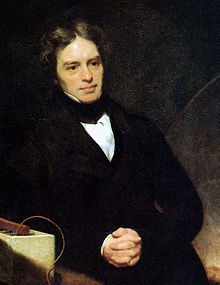 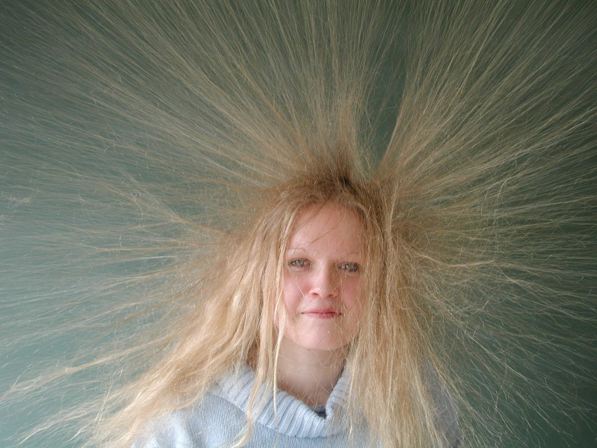 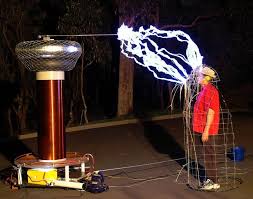 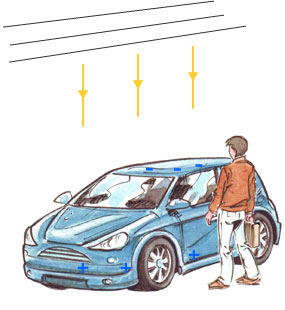 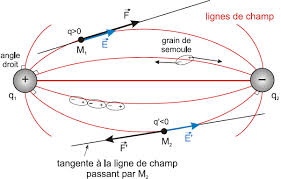 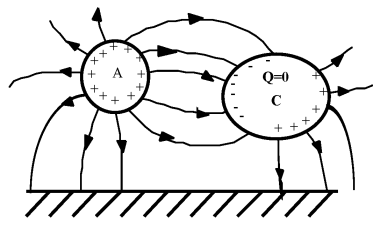 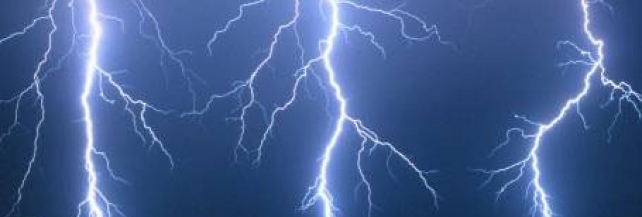 Phénomènes d’Electrostatique
La matière est un édifice complexe constitué d’atomes, de molécules et d’ions.
Un atome est constitué d’un noyau (neutrons et protons) et d’électrons.
Les électrons portent une charge négative: e- = 1,602 x 10-19 C
Les protons fixes dans le noyau portent la charge positive e+ = 1,602 x 10-19 C
Lorsque un corps est chargé, il porte une charge Q = n x e (charge quantifiée).
Un corps est dit chargé négativement lorsqu’il porte un excédent d’électrons.
Un corps est dit chargé positivement lorsqu’il a un déficit d’électrons (manque)
Deux charges de même signe (homo-charges) se repoussent et deux charges
de signes opposés (hétéro-charges) s’attirent .
Corps chargés d’électricité: (Isolants et conducteurs)

Dans un corps isolant les charges ne peuvent pas se déplacer. Les charges sont
dites statiques
Dans un corps conducteur les charges électriques peuvent se déplacer
librement (charges libres).
Phénomènes d’Electrostatique
L'électrostatique est une discipline de la physique qui traite les phénomènes provoqués par l'électricité statique et qu’on peut observer dans l’environnement.
Exemples:
Décharge électrique au toucher du bord d’une portière de voiture;
Décharge électrique quand on enlève son tricot en laine;
Hérissement des poils de la main à l’approche d’un écran (TV, PC, …);
Phénomène de foudre dû au nuage chargé d’électricité.
Méthodes d’électrisation 
Quand un corps porte une charge électrique statique, on dit qu’il est électrisé.
Electrisation par frottement (Phénomène de triboélectricité)
Si l'on frotte une baguette (verre, ébonite, matière plastique, etc.) contre un chiffon quelconque (tissu de laine, drap, cheveux) on observe que la baguette est capable d'attirer des objets (cheveux, duvet, papier). C'est le frottement qui a provoqué l'électrisation.
Electrisation par compression (Phénomène de piézoélectricité)
Certains corps se polarisent électriquement sous l’action d’une contrainte mécanique. Exemple: le quartz, la tourmaline, certaines céramiques,  polymères à base de fibres de caoutchouc, etc.
Phénomènes d’Electrostatique
Electrisation par contact
Lorsqu’un conducteur qui est mis au contact des charges d’un isolant chargé (positivement ou négativement) en prend une partie, il est alors chargé avec le même signe.
Electrisation par influence
Soient deux conducteurs A et B. On charge négativement par une source externe le conducteur A. Ces charges vont attirer les charges positives et repousser les charges négatives dans le conducteur B.
+
+
-
+
B
-
+
-
-
-
-
-
-
+
+
-
-
-
+
A
-
-
+
+
+
-
-
-
-
Le conducteur B se trouve ainsi chargé positivement sur toute sa surface.
Phénomènes d’Electrostatique
Electrisation par charge d’espace (Décharge électrique)
Soit un conducteur cylindrique C, porté à une tension positive V, et un plan P mis à la terre.
    Il règne alors un champ électrique E entre C et P. 
Aux faibles tensions V, le champ électrique E est Laplacien et l’air est isolant.
Aux fortes valeurs de V, le champ électrique E est intense. Des électrons germes sont accélérés sous l’effet de la force électrostatique F = qE  et ionisent des molécules constituant l’air (Oxygène, Azote). Il y a séparation de charges électriques par le champ électrique E au sein de l’air qui devient ainsi conducteur. Ces charges portent le nom de charge d’espace.
 Sous l’effet du champ électrique les ions vont se diriger vers le plan en créant un vent 
    ionique.
C
V
Zone d’ionisation
(Champ E intense)
e
e
e
e
e
e
Zone de dérive des ions
(Champ E modéré)
E
P
Phénomènes d’Electrostatique: Manip. de Laboratoire
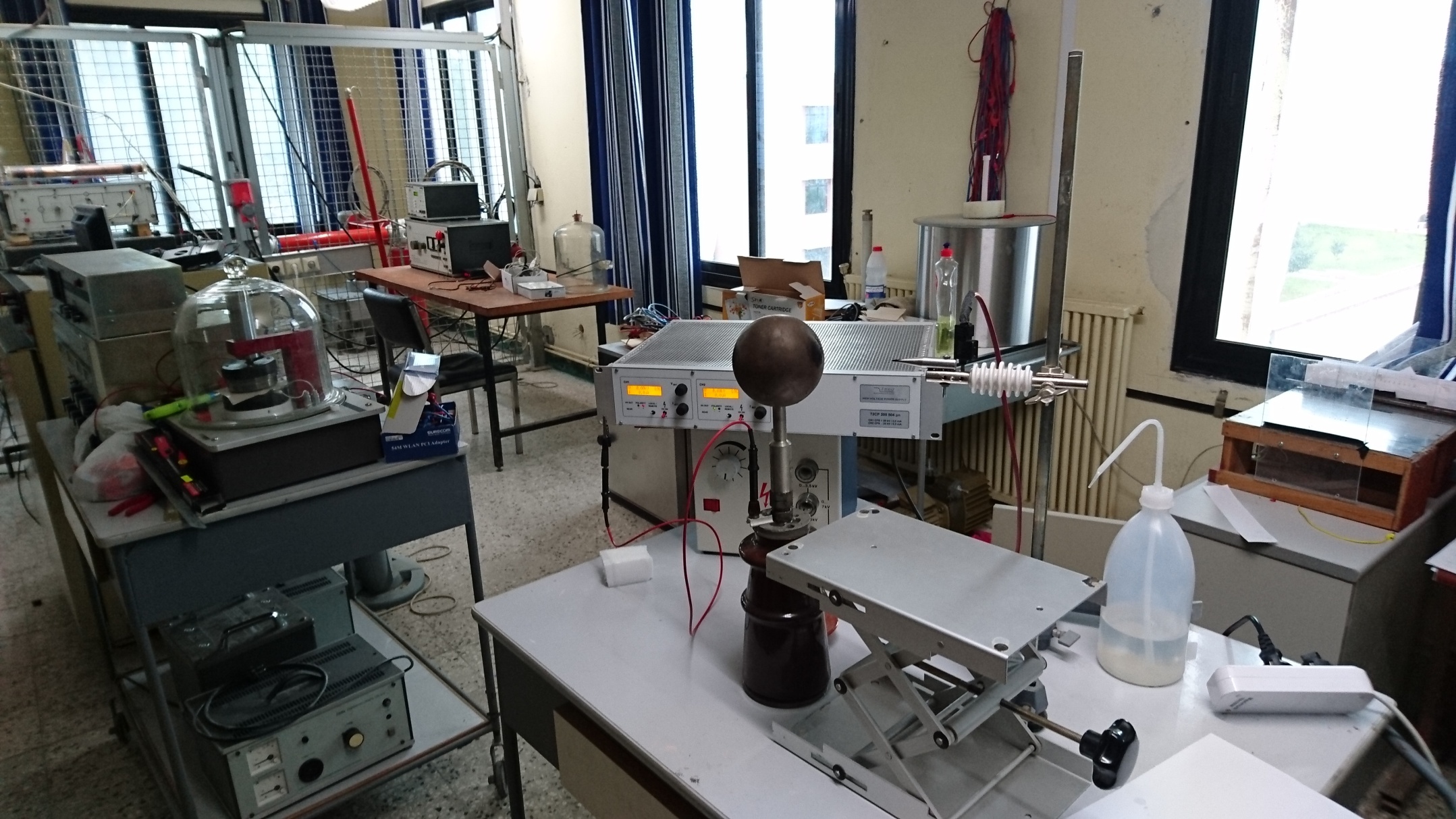 Phénomènes d’Electrostatique
Mise en évidence du vent ionique au laboratoire














        

Soufflage d’une bougie allumée
Phénomènes d’Electrostatique
Déviation d’un jet d’eau
Phénomènes d’Electrostatique
Déplacement d’une feuille de papier
Phénomènes d’Electrostatique:  Principe de la décharge couronne
Polarité positive
+
+
+
Fil
+
+
+
+
-
Polarité négative
+
-
─
+
+
+
-
-
Phénomènes d’Electrostatique
Applications:
Les applications des phénomènes électrostatiques et des décharges couronnes sont nombreuses sur le plan commercial et industriel.
 Elaboration d’Electrets par dépôt de charges électriques sur des diélectriques;
Filtration d’air (électro filtres);
Dépollution d’air; 
Séparation électrostatique dans le traitement des déchets;
Production d‘ozone (Oxygène O3) à usage bactéricide;
Traitement de surfaces de certains polymères;
Moteurs à propulsion ionique;
Protection par la cage de Faraday
Xérographie ou électrophotographie (Photocopieurs, imprimantes laser);
Peinture électrostatique;
Inconvénients:
Risque d’incendie dans les fluides inflammables;
Attraction de poussières;
Corrosion par la présence de l’Ozone;
Perturbations radioélectriques;
Pertes d’énergie dans les lignes de transport d’énergie électrique;
Vibrations de matériel par les forces électrostatiques.
Phénomènes d’Electrostatique : Photocopieur
Papier à photocopier
-
-
-
Fil corona
-
-
-
-
-
-
-
Lumière incidente
-
-
-
-
-
Lumière réfléchie
-
-
+
+
-
+
-
+
-
-
+
-
-
-
-
+
-
-
+
-
-
+
-
Source
    HT
+
-
-
+
-
+
-
+
+
+
+
+
+
-
+
-
-
+
+
-
+
-
-
Tambour
+
+
+
-
-
+
-
-
+
+
-
-
-
+
+
-
+
+
-
-
+
-
+
+
-
+
Tambour
-
+
-
+
Semi conducteur
+
+
+
+
-
-
+
-
-
-
+
+
-
-
-
+
-
+
-
-
-
-
-
+
-
-
+
Semi conducteur
+
+
-
-
-
-
-
Le Tambour en rotation est revêtu d’une  couche d’un semi conducteur 
    photosensible (photoconducteur), l’ensemble est dans l’obscurité
Charger négativement le semi conducteur
Eclairage du papier à photocopier
Les parties sombres du papier absorbent la lumière.
    Par contre, les parties blanches renvoient la lumière sur le
    photoconducteur et il se produit la neutralisation de charges. 
Formation de l’image électrostatique (Image latente)
    sur le semi conducteur
A
A
-
-
-
-
-
-
-
-
-
-
-
-
-
-
-
Image électrostatique
Phénomènes d’Electrostatique: Photocopieur
Toner
-
-
-
Copie du papier
-
-
Fil corona
-
-
-
-
-
-
-
-
-
-
-
-
-
-
-
-
-
-
-
-
+
+
+
-
+
-
+
-
-
+
-
-
-
-
+
-
-
-
-
+
+
-
-
-
-
-
-
+
+
+
+
+
-
+
-
+
+
+
-
+
-
-
+
+
Tambour
-
+
+
-
+
-
+
-
-
+
-
+
+
-
+
-
+
+
-
+
-
-
-
+
Tambour
+
Source
    HT
+
+
+
+
-
-
+
+
-
+
-
-
-
+
Semi conducteur
-
+
-
-
+
+
+
+
-
-
-
-
Semi conducteur
-
Dépôt de toner chargé positivement sur le semi conducteur
Les particules du toner se fixent sur les parties chargées
    du semi-conducteur (l’image devient apparente sur le semi conducteur)
Passage du papier fortement chargé négativement par effet couronne
Le papier fixe le toner (l’image devient apparente sur le papier)
Passage de la copie entre deux cylindres pour fixation et cuisson 
 Décharger la copie et nettoyer les résidus du toner non fixé
200 °C
Fixation et cuisson de la copie
Phénomènes d’Electrostatique :   Imprimante Laser (light amplification by stimulated emission of radiation)
Signal électrique
Signal optique
Laser
L’ordinateur envoie l’information (document à imprimer) à l’imprimante.
L’information est stockée dans la mémoire de l’imprimante.
Le circuit électronique de l’imprimante transforme l’information en un signal électrique.
Miroir polygonal rotatif
-
-
+
+
-
-
-
+
+
-
-
-
-
-
+
+
+
-
-
-
-
-
+
+
Fil corona
-
-
-
-
+
-
-
-
-
+
-
-
-
-
-
-
-
+
-
-
-
-
+
-
-
-
-
-
-
-
-
-
+
-
-
+
+
-
-
-
-
-
+
-
-
-
-
-
-
-
-
Source
    HT
-
-
-
-
-
-
-
-
-
-
-
-
-
-
-
-
A
Tambour revêtu  de sélénium
-
-
-
-
+
-
+
+
-
-
+
+
-
-
-
-
+
+
Le Tambour, revêtu d’une couche en sélénium (photoconducteur), est dans l’obscurité
 Le tambour en rotation est chargé négativement par effet couronne
Le signal électrique est envoyé au laser qu’il transforme en signal optique qui retombe
    sur le tambour  par réflexion par un miroir entrainé par un moteur pas-à-pas
Des charges positives apparaissent là où le faisceau laser percute le photoconducteur
Une image électrostatique positive latente se forme sur le tambour
-
-
+
+
+
+
-
-
+
-
-
-
+
-
-
+
-
+
-
-
-
-
Image électrostatique sur le Tambour
Phénomènes d’Electrostatique :  Imprimante Laser
200 °C
Fil corona
+
+
Source
    HT
+
+
+
Toner
+
+
+
+
+
+
+
+
+
+
+
+
+
+
+
-
-
-
+
+
-
-
+
-
+
+
+
-
+
-
-
-
-
+
+
-
-
-
+
Fixation et cuisson de la copie
-
-
+
+
+
-
+
-
+
+
-
+
-
-
-
-
Feuille de papier
-
+
-
-
+
+
-
-
+
+
-
-
-
-
+
-
+
+
-
+
+
-
-
+
+
-
-
-
+
-
-
-
+
+
-
-
+
+
+
-
-
-
-
+
-
+
+
Tambour revêtu de sélénium
Le toner chargé négativement est déposé sur le tambour, il est fixé par les charges
    positives (l’image devient apparente)
Le papier, fortement chargé positivement par effet couronne, fixe à son tour
    les particules du toner (l’image devient apparente sur le papier)
Le papier passe entre deux cylindres pour fixation définitive par écrasement et cuisson
Le papier est déchargé électriquement puis nettoyé du toner non fixé
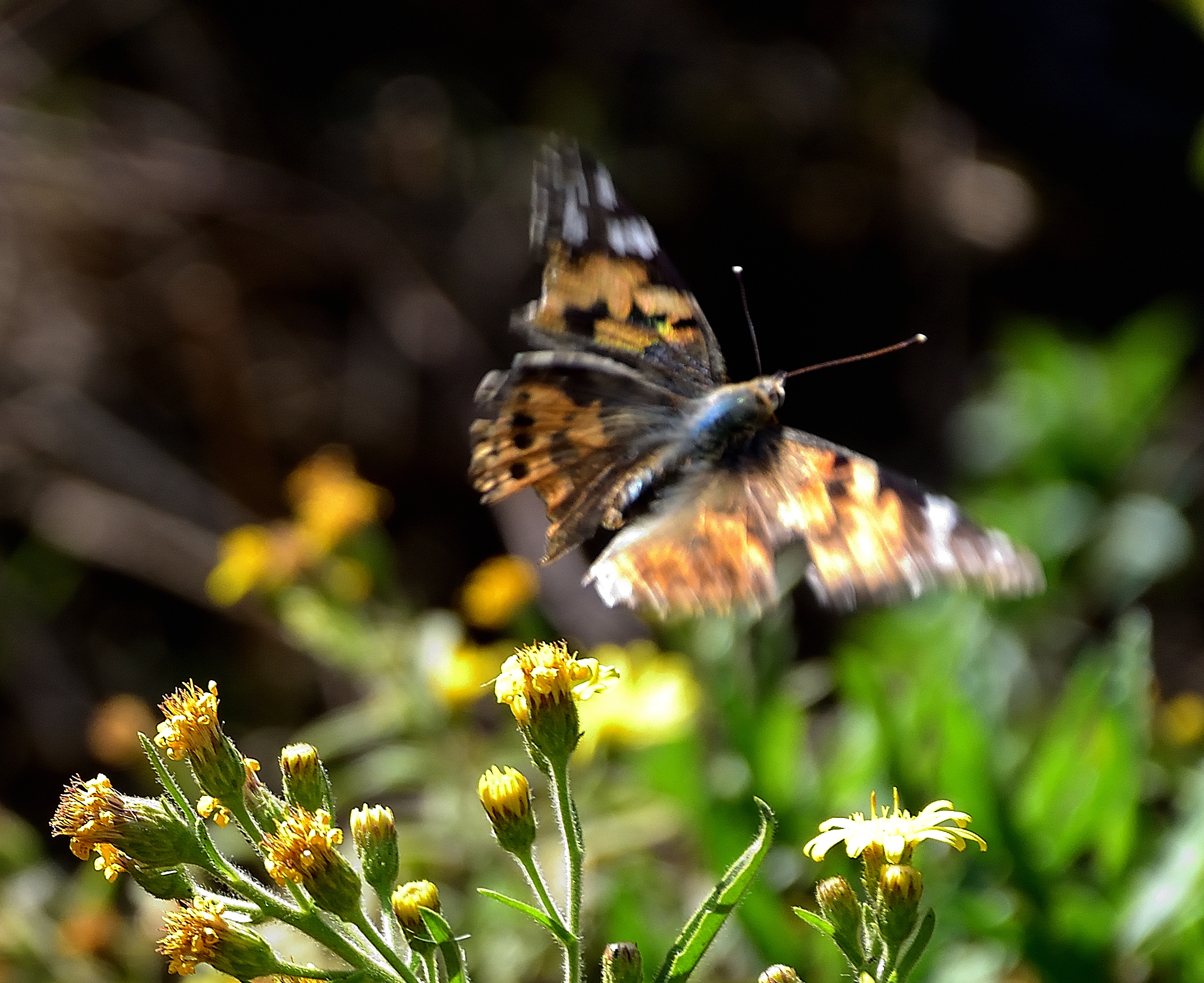